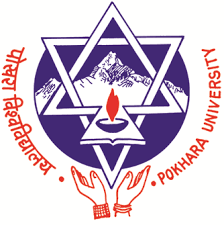 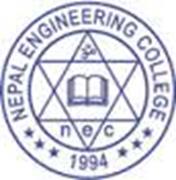 A Master’s Thesis 
Final-Defence
On
ASSESSMENT OF ETHICAL BEHAVIOR AMONG PROFESSIONALS AT PROCUREMENT AND AFTER TENDERING PROCESS WITH ITS IMPACT & DRIVERS IN NEPALESE CONSTRUCTION INDUSTRY
SUPERVISOR:
Mr. Anjay Mishra
Asst. Professor
nec-CPS
PRESENTED BY:
Ram Sagar Yadav 
(Fall-012-1017)
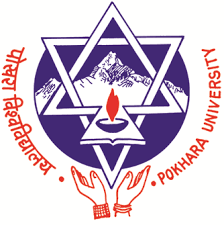 PRESENTATION OUTLINE
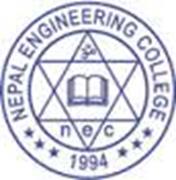 Background
Statement of the Problem
Research Questions
Research Objectives
Significance of the Study
Scope & Limitations of the Study
Literature Review
Methodology
Results and Discussion
Conclusions and Recommendations
2
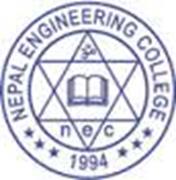 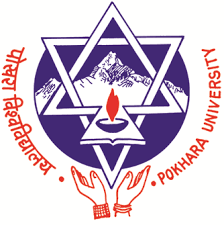 BACKGROUND
Nepalese Construction Industry contributed around 10 to 11 percentage to GDP and it uses around 35 percent of Government budget. It is estimated that this sector is creating employment opportunities to about one million people. So, it generates employment next to agricultural sector in the country. Similarly, about 60 percentages of the nation's development budget is spent through the use of contractors. From this, it is clearly seen that construction is a major sector and any productivity enhancement activity in this sector will have a positive impact in the overall improvement of the national economy (Baral, 2009).

Ethics is the branch of philosophy that investigates morality and the ways of thinking that guides human behavior (London, 2006).
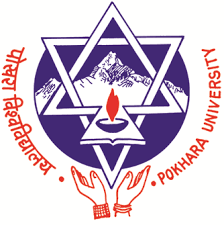 STATEMENT OF THE PROBLEM
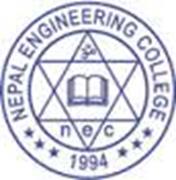 One of the most important issues that currently arise within the construction industry environment is shortcomings of ethical practices. 

There are many factors that cause people to get involved in ethical issues in construction industry and most of shortcomings conducts are located in the project procurement process (Hassim, et al., 2010).

The implementation of these characteristics determines the success of that industry. Local researches in this area have not been found. This research aims to investigate the ethical issues in construction industry and give a picture about shortcomings in ethical situations in the Nepalese Construction Industry.
4
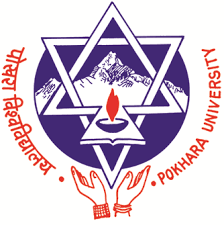 RESEARCH QUESTIONS
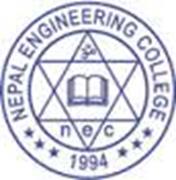 What are the shortcomings of ethical behavior among professionals observed in Nepalese Construction Projects with more focused on procurement process?
How to evaluate the negative impact of shortcomings of ethical practice in life cycle of projects in construction industry?
What are the key factors drive to the shortcomings of ethical behavior appearance in Nepalese Construction Industry?
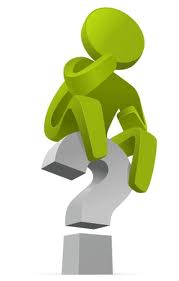 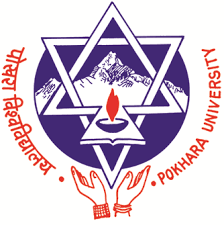 RESEARCH OBJECTIVES
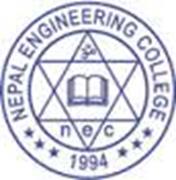 The overall objective of the study is to assess the shortcomings in ethical practices in Nepalese Construction Industry.

The research objectives can be summarized as follows:

To identify the shortcomings of ethical behavior among professionals from literature and ranked them as observed in Nepalese Construction Projects with more focused on procurement process. 

To evaluate the negative impact of shortcomings of ethical behavior in life cycle of projects in Nepalese construction industry.

To find the key factors that drive shortcomings of ethical behavior appearance in Nepalese Construction Industry.
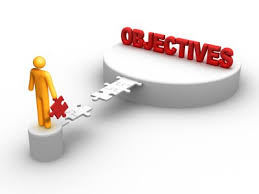 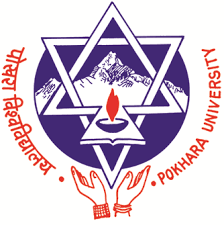 SIGNIFICANCE OF THE STUDY
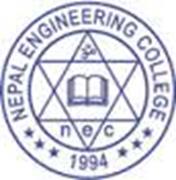 Professionals of the industry might have confusion regarding ethical practice as ethical problems are multi faced. This research will be significant for the practitioner to overcome the problem of dilemma.

Researches in this area in case of Nepal have not been done so the shortcomings of ethical practices would be assessed for their improvement among the professionals. The cause and effect of shortcomings would be a tool for its improvement.
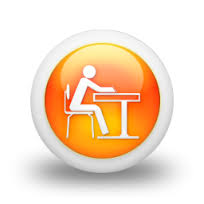 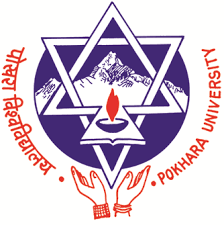 SCOPE & LIMITATIONS
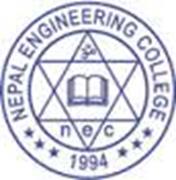 Scope
The research is focused on the overall view about shortcomings of ethical behavior among professionals in Nepalese Construction Industry.

Limitations
The research can’t be carried out for specific project. 
The researcher has to rely on perception for the data collection as secondary data could not be found in this area.
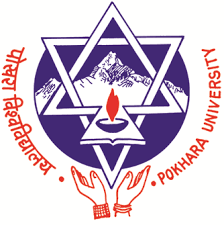 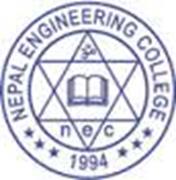 LITERATURE REVIEW
The issues of professional ethics within the construction industry affect a wide spectrum of population. The local authorities, public works department, client organizations, consultants, suppliers, contractors, home buyers, and users of public infrastructure, are all within the scope of professional ethics. 

In a construction context, ethical behavior might be measured by the degree of trustworthiness and integrity with which companies and individuals conduct their business (Mason, 2009).

The construction industry is classified as the most fraudulent industry worldwide, providing the perfect environment for ethical dilemmas, with its low-price mentality, fierce competition and paper-thin margins (Hamimah et al., 2012).
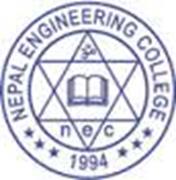 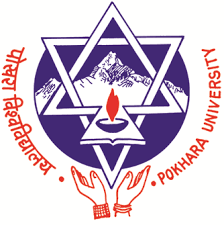 LITERATURE REVIEW
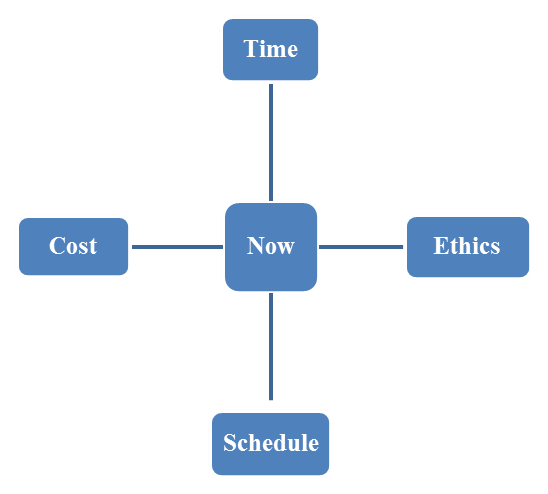 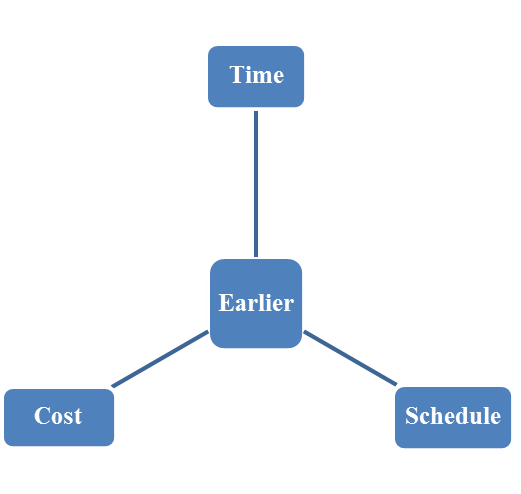 Figure : Ethics & Quality of Projects (TQM triangle).  Source: (Mishra and Mittal, 2011)
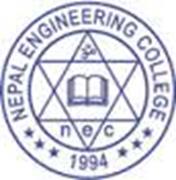 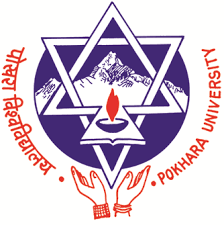 METHODOLOGY
Research Design Methodology.pdf
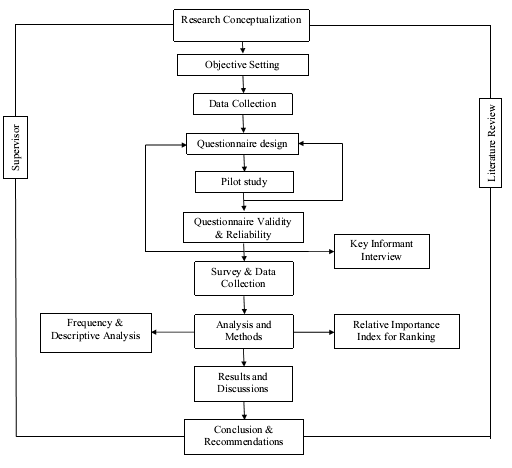 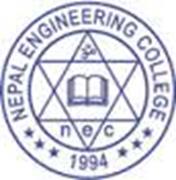 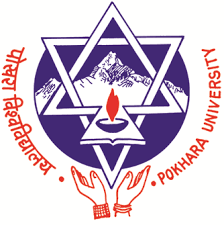 METHODOLOGY
Research Approach
The research was conducted through Questionnaire Survey and Key Informant Interview (KII) was done for the reliability and validity of collected data. So, the research is of mixed approach of qualitative and quantitative research.

Study Area
Study was concentrated on different Government Organizations, professional bodies related to Nepalese construction industry. Study area did not confine any project. It confined only the professionals working in these organizations.

Study Population
As the population of the research is limited to 3 investigating offices (NVC, CIAA, PPMO), 4 professional bodies (NEC, NEA, SCAEF, FCAN) and 4 Government Departments (DoR, DWSS, DUDBC, Nepalese Army). All of these institutions are used as the targeted population.
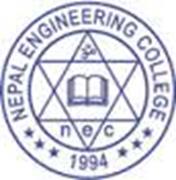 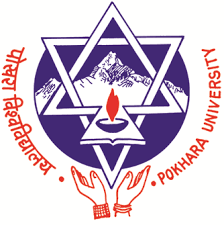 METHODOLOGY
Sample Selection
The Questionnaire were distributed by explaining the purpose and tautology and the respondent filled it in presence of the Researcher. In spite of that some of the respondents have not responded as they said they will send it later.
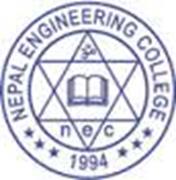 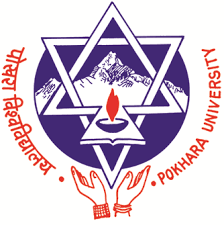 METHODOLOGY
Questionnaire Design
From literature review, the shortcomings of ethical issues, negative impacts and the causes were identified and close questionnaire were prepared.

Pilot Study
Expert comments and suggestions were collected and evaluated carefully. At the end of this process, modifications and additions were introduced to the questions and the final questionnaire was constructed for distribution.

Key Informant Interview
A face to face Key Informant Interview was conducted, one each from the individual organizations. KII Personnel.docx
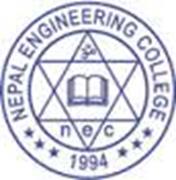 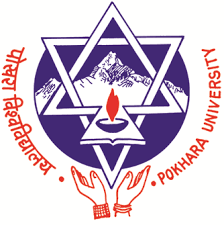 RESPONDENT’S PROFILE
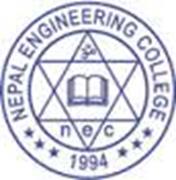 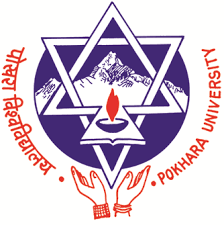 RESPONDENT’S PROFILE
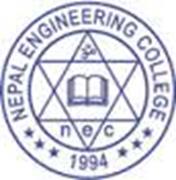 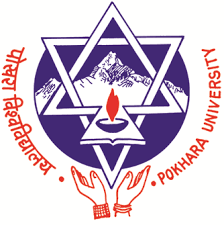 RESPONDENT’S PROFILE
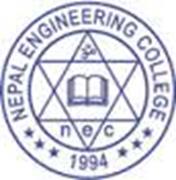 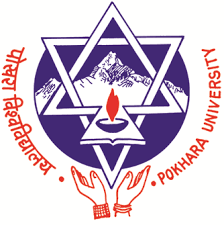 RESPONDENT’S PROFILE
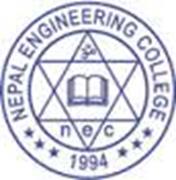 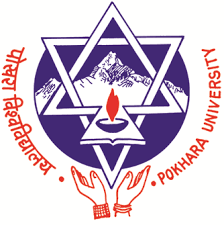 METHODOLOGY
Data Collection and Measurement
In this research, ordinal scales were used. Ordinal scale is a ranking or a rating data that normally uses integers in ascending or descending order. The numbers assigned to the importance (1, 2, 3, 4, 5) do not indicate that the interval between scales are equal, nor do they indicate absolute quantities. They are merely numerical labels based on Likert scale as shown:
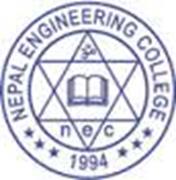 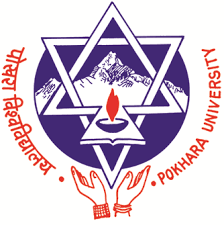 METHODOLOGY
Data Analysis
Both qualitative and quantitative data analysis methods were used. Collected data and information were presented in different tables. Relative Importance Index were used for ranking by using the formula

            Σ W
RII    = ------    (0 ≤ RII ≤ 1)     
           A x N
 
Where,
W = weight given to each factor by the respondents and ranges from 1 to 5 (where 1 is strongly disagree or very low and 5 is very high or strongly agree);
A = Highest weight (i.e 5 in this case) and;
N = Total number of respondents.


The organizations have been categorized as Investigating Office, Professional Bodies and Government Departments.
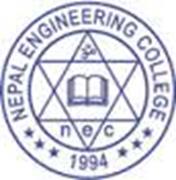 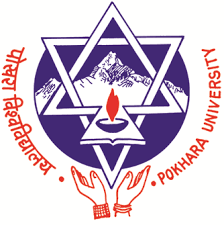 RESULTS AND DISCUSSION
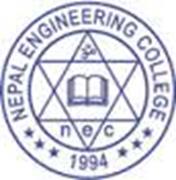 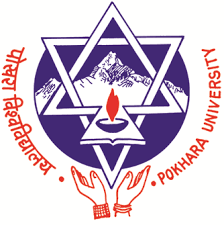 OVERALL RII & RANK OF COMMITMENT OF PROFESSIONALS
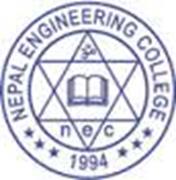 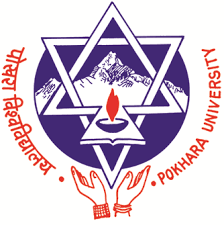 OVERALL RII & RANK OF COMMITMENT OF PROFESSIONALS
During KII, it was found that tender notice was not adequate in Nepalese Construction Industry. Contract document is too bulky to be read so all clauses of contract document couldn’t be viewed in detail. Some of the Government agency hire consultant though they have number of experts for the same work. As they obtained the experience they should be expert to perform technical work like designing and field visit though they become reluctant to perform the technical work with experience. 
 
Also, it was noted that the ethical commitment of Professionals could be controlled to some extent by yearly work performance evaluation.
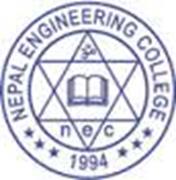 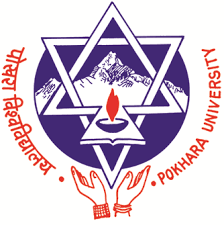 OVERALL RII & RANK OF PROFESSIONALS SHORTCOMINGS OF ETHICAL BEHAVIOR AT PROCUREMENT PHASE
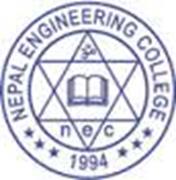 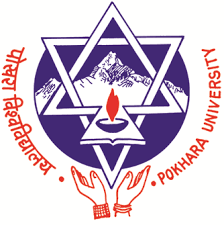 OVERALL RII & RANK OF PROFESSIONALS SHORTCOMINGS OF ETHICAL BEHAVIOR AT PROCUREMENT PHASE
During KII, it was found that some agency provides Tender Notice on less popular national daily newspaper with limited number of copies and later on it was distributed to the essential offices just for record so that it seems that everything is legal due to some vested interest.
 
During KII, it was also found that Nepalese construction industry is still unorganized in nature. Almost all registered contractors mostly depend on development expenditure of the government. So, timely amendment to the existing laws and regulations are, therefore, necessary for the healthy growth of the industry. The new Procurement Act neglects the bidding capacity of classified contractors. This also made some unsuitable criteria regarding pre-qualification in the side of local contractor.
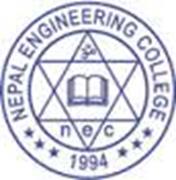 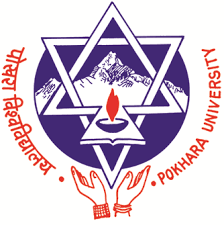 OVERALL RII & RANK OF PROFESSIONALS SHORTCOMINGS OF ETHICAL BEHAVIOR AFTER AWARDING THE TENDER
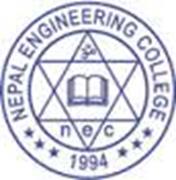 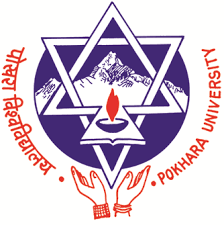 OVERALL RII & RANK OF PROFESSIONALS SHORTCOMINGS OF ETHICAL BEHAVIOR AFTER AWARDING THE TENDER
During KII, it was found that the supplier for the Project changes with the change of Project Manager so there may be some vested interest of Project Manager resulting into project suffers. Even PM keeps asking for unnecessary detailing of the bill at the last date of bill clearance resulting into late payments. Sometimes, it becomes a challenge for a Project Manager to ask his subordinate to perform some sorts of job as the subordinate has been appointed from Public Service Commission but is not skilled enough to perform the job.
 
During KII, it was noted that, some Project Managers ask the contractor to hire their equipment in handsome rate which will result in negotiation in quality works with PM.
 
Also, it was noted that user’s committee should be part of every project to ensure quality along with ethical practices.
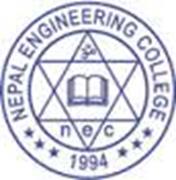 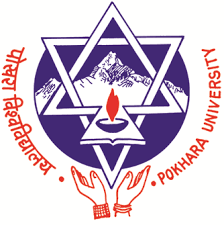 OVERALL RII & RANK FOR FACTORS LEAD TO SHORTCOMINGS OF ETHICAL BEHAVIOR
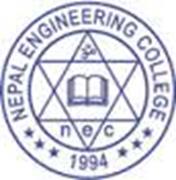 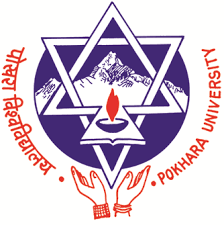 OVERALL RII & RANK FOR FACTORS LEAD TO SHORTCOMINGS OF ETHICAL BEHAVIOR
During KII, it was found that some Project Managers uses the Consultant firm by giving some service charges for consultancy works. All the works are formally done by consultant firm as seen but informally all the works like design, estimate, and report preparation are done by the agency office itself.
 
It was also found that in Nepalese Army, they don’t hire consultant from outside.  All the consultancy works are done in-house by utilizing the capability of their own staffs.
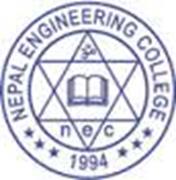 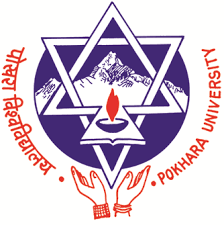 IMPACT OF SHORTCOMINGS OF ETHICAL BEHAVIOR ON COST
During KII, it was reported that short term profitability for construction couldn’t be counted. Projects are mostly longer. So, even in short term organization may lose some sorts of their expected profit for the time being but if they will continue their ethical practice, the chances of maximizing their profit will be high. It is well known fact throughout the world.
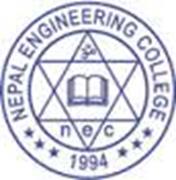 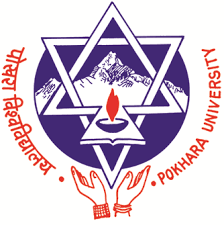 IMPACT OF SHORTCOMINGS OF ETHICAL BEHAVIOR ON PROJECT QUALITY
During KII, it was found that the contract is awarded to the lowest bidder, even though according to the tender document other factors are also to be considered during the bid evaluation. As a consequence of this unhealthy practice, smaller contractors often reduce their bids to uneconomic levels. This will have negative impact on both quality and duration of the project. It is also to be mentioned here that some foreign contractors also participate in local tender, which is considered illegal rather than unethical.
ORGANIZATIONAL ETHICS
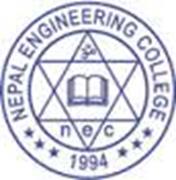 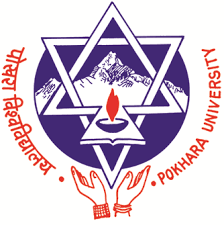 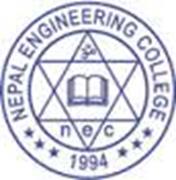 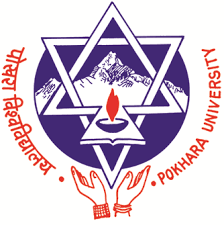 LEVEL OF ETHICAL AWARENESS IN ORGANIZATION
During KII, it was noted that due to lack of effective provision of reward and punishment, the level of ethical awareness in employees in organization is not up to the standard.
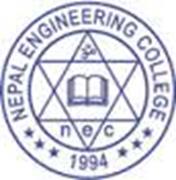 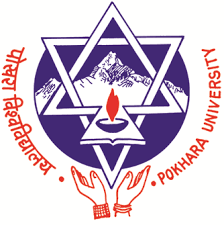 DIFFICULTIES FOR DEVELOPING STRONG ETHICAL AWARENESS IN ORGANIZATION
During KII, it was found that Lack of good Governance, Lack of Ethical Awareness & Attitude are also some difficulties for developing a strong ethical awareness in construction industry.
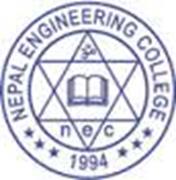 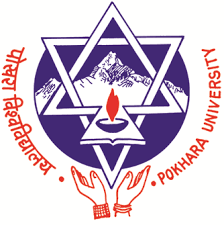 PROVISION OF JOINT VENTURE
During KII, it was found that sometimes Project Managers forces the company to come along with other company of their relatives in Joint Venture provision for having project experience as well as to increase financial capability.
 
During KII, it was found that the main problem is related to turnover and experience of contractors in pre-qualification or post qualification. Nepalese contractor do not have sufficient experience and turnover during the last decade. It is due to less development works in the country. It means political conflict adversely affected the experience of contractors. The procedure of joint venture between and among the contractors and other procurement criteria regarding pre-qualification are not defined yet.
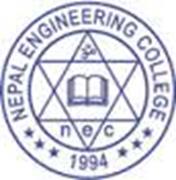 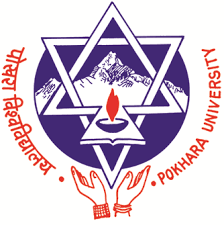 CAUSES OF PROJECT FAILURE
WAYS TO IMPROVE ETHICAL BEHAVIOR
During KII, it was noted that though there is ethical code of conduct in most of organization but it is not effectively enacted.
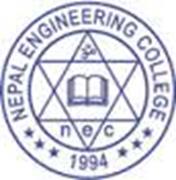 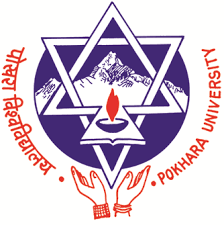 REASON FOR DIFFICULTY OF APPLYING ETHICAL CODE
ACTION TOWARDS SHORTCOMINGS OF ETHICAL BEHAVIOR WITNESS
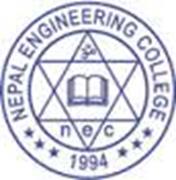 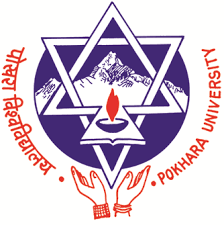 WAYS TO IMPROVE ETHICAL ISSUES IN NEPALESE CONSTRUCTION INDUSTRY
MOST SERIOUS PHASE AFFECTED BY SHORTCOMINGS OF ETHICAL BEHAVIOR
During KII, it was found that provision of Technical and Social audit should be integral part of any project.
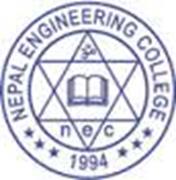 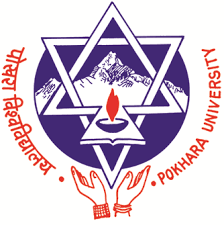 CONCLUSIONS
The most abundant factors existing at procurement phase are “Individuals or organizations undertaking work without adequate qualification/ experience/ training”, “Agree of one contractor to withdraw an offer he has made in exchange for money or other benefits”, “Contractors accept money in order not to tender for contract has been invited to tender for”, “Collusive Tendering”, “Cover price”.

 It is concluded that “Contractor's professional don't dispose waste in suitable and safe ways which is friendly with the environment”, “Negligence like late and short payments, poor quality and inadequate information, lack of supervision, lack of safety ethics, bad documentation unfair treatment of contractor”, “Contractor's eloping from their duties after delivering the project”, “Scarifying the national interest for any personal gain”, “Bribery in the form of cash inducement, gift, favors, trips and appointments in the Nepalese Construction Industry”, “Compromise on quality”, are the most abundant factors existing after awarding the tender.
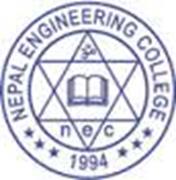 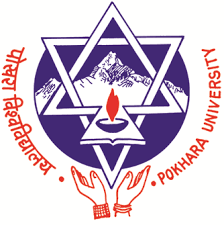 CONCLUSIONS
From the research, it is clear that shortcomings of ethical behaviors have negative impact firstly on cost as it affects the profitability of the organization and causes loss for these organizations every year. Secondly, it affects the projects quality as it is noticed that construction projects quality in Nepal ranges from moderate to very low. As respondents have suggested dissemination of ethical awareness, heavier penalties, compulsory training, and setting code of ethics are considered the best ways to monitor these shortcomings of ethical behaviors occurred in construction industry.

It is concluded that ‘Personal culture or personal behavior’, Excessive love for money (Greed)”, “Lack of transparency”, “Political systems”, “Poverty”, “Favoritism”, “Construction industry culture”, “Profit maximization by contractor”, are the most key factors that drive shortcomings of ethical behavior appearance in Nepalese Construction Industry.
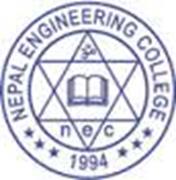 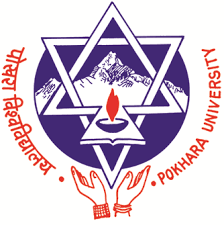 RECOMMENDATIONS
A standard of measuring the level of ethics among the professionals should be achieved for all professionals during yearly work performance evaluation. 
Indigenous quality assurance group and Users’ Group should be part of every project team to ensure quality along with ethical practices. 
Effective punishments such as heavier penalties or even cancellation of license on repetitive violations should be strictly implemented.
Provision of Technical and Social Auditing for every project should be done compulsory.
A detailed Tender Notice should be published so that everything is clear to the Contractors.
All stakeholders should perform their task based on project objectives.
A program to make sure the professionals are always equipped with  the required characteristics, responsibilities, traits and behavior as  ethical professionals should be done. Motivation and training are some examples that can be used to ensure that the professionals are always aware of the ethical behaviors in their practices.
It seems that codes of practice are the most feasible way to attempt to change behavior. Characteristic and responsibility that professionals should have is important in order to perform their work. With a good character and full set of responsibilities in hand, professional will always know what to do when facing  problem and will try their best  to  avoid any shortcomings of ethical behavior. A self-building training and motivation to comprehend the professional about the responsibility and character as an ethical professional should be conducted from time to time.
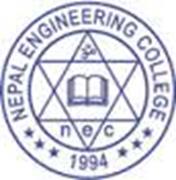 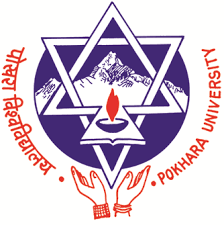 RECOMMENDATION FOR FURTHER STUDY
This research handled only 11 organizations which consist of 3 monitoring offices, 4 professional bodies and 4 Government Departments. Research can be carried out for many more organizations like NGOs, INGOs, Municipalities and private sector organizations. By doing this, more wide range of data can be collected and it will represent more bodies that is involved in construction.

For this study, only questionnaire survey is used. By using several methods the results will be more flexible and precise. Method such as Focus Group Discussion, comparing data and many more could be adopted.
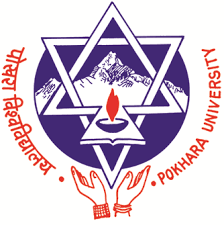 REFERENCES
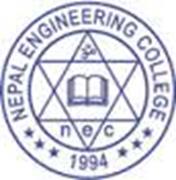 Baral, S, 2009. Nepalese Construction Industry: Challenges and Opportunities. Available at: 
http://santoshbaral.blogspot.com/2009/12/nepalese-construction-industry.html (Assessed on 8th August 2016)

Hamimah, A, Hashim, N, Yusuwan, N and Ahmad, N. 2012.  Ethical issues in the construction industry: contractor's perspective,  Procedia-social and behavioral sciences, Vol. 35, pp. 719-727.

Hamzah, A, Wang, C and Yap, X. 2010. 'How professional ethics impact construction quality: perception and evidence in a fast developing economy,  Scientific research and essays, Vol. 5, No. 23, pp.3742-3749.

Hassim, A,  Kajewski, S, Trigunarsyah, B.  2010.  Factors contributing to ethical issues in project procurement planning : a case study in Malaysia, Proceedings of the 8th  international  conference on  construction and  real  estate  management, Royal on the Park Hotel, Brisbane, Queensland. 

Ho, C.  M. F.  2011.  Ethics management  for the construction industry,  Engineering, construction and architectural management, Vol. 18, No. 5, pp. 516-537.

London, K. 2006.  Ethical behavior in the construction procurement process,  Bringing them home:  Research project No: 2002-62-A: A review of ethical decision making literature,  report of  cooperative research center for construction innovation, Industry and business development, Australia.

Mason, J. 2009.  Ethics in the  construction industry: the prospects  for a single professional code,  International journal of law in the built environment,  Vol.1, No. 3, pp. 194-204.
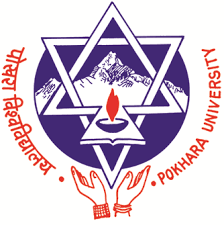 REFERENCES
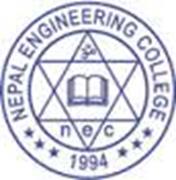 Miller, D.  2011.  Improve poor ethics in construction: set consequences, Colorado Real Estate Journal,  Available  at: 
http://www.google.ps/url?sa=t&rct=j&q=&esrc=s&frm=1&source=web&cd=2&cad=rja&sqi=2&ved=0CDEQFjAB&url=http%3A%2F%2Fstatic.ow.ly%2Fdocs%2FCREJ%2520%2520Warranty%2520Contributed%2520Article_iuL.pdf&ei=Nm51UfuROsLcOemBgagC&usg=AFQjCNElv0wCWxXu7A5sVRUeWDx8suNcOw/(Accessed on 8th August, 2016).

Mishra, P and Mittal,  D.  2011.  An ethical approach towards sustainable project success, Procedia-social and behavioral sciences, Vol. 25, pp. 338-344.

Oyewobi, L, Ganiyu,  B,  Oke, A,  Ola-Awo, A  and  Shittu,  A. 2011.  Determinants of shortcomings of ethical  performance in Nigerian  construction  industry,  Journal of  sustainable development , Vol. 4, No. 4, pp. 175-182. 

Pearl, R, Bowen, P, Makanjee, N, Akintoye, A and Evans, K.  2005.  Professional ethics  in the South African construction industry - a  pilot  study, infront outback - conference  proceeding, Australian  universities  building  educators  association, Brisbane.

Sinha, S, Randolph T, Kulka, J.  2004.  Integrating  ethics  into  engineering  design  of construction  process,  American  society for  engineering  education  annual conference & exposition . 

Vee, C. and Skitmore, R. 2003.    Professional ethics in the construction industry, Engineering Construction and Architectural Management, Vol.  10, No.  2,  pp. 117-127.
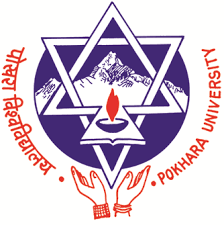 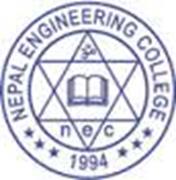 THANKS FOR YOUR PATIENCE
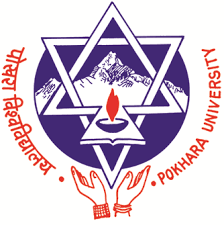 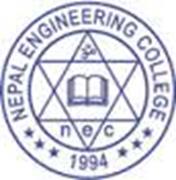 ?